DANIELI  GREEN METAL
GIANFRANCO MARCONI
EVP R&D
14.11.2024
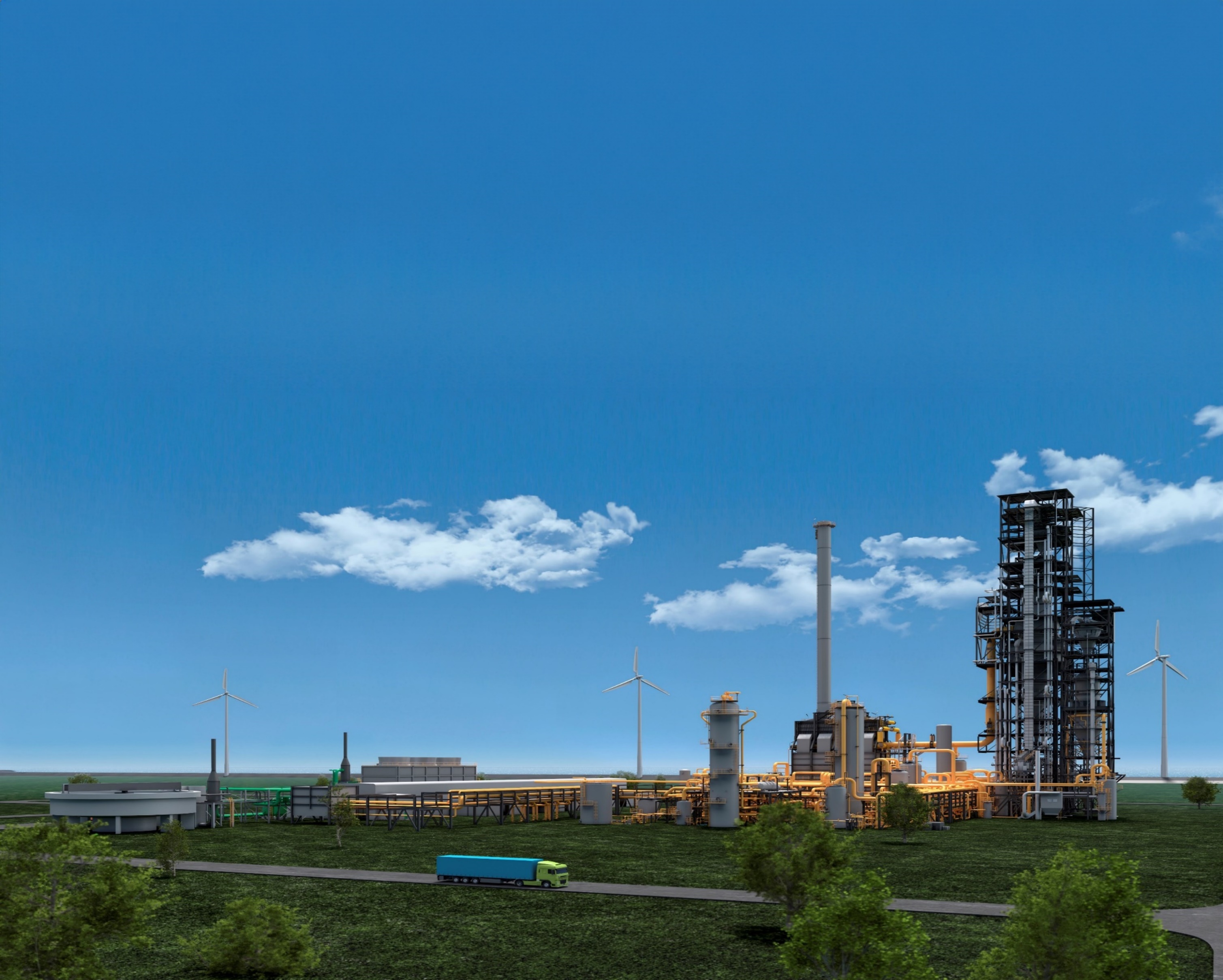 Danieli
The Company
Danieli ranks amongthe three major plantmakerssupplying the steel and nonferrous metal industries worldwide
Ore treating, iron and steelmaking plants, casters, rolling mills, forging, extrusion and finishing lines for flat, long and tubular products
Danieli
Financial position
Danieli Group:Sales Revenue
4 000
3 500
3 000
2 500
2 000
1 500
1 000
500
2 725
3 637
4 102
2 673
3 115
3 210
2 583
3 118
3 081
2 782
2 944
2 766
2 508
2 491
2 706
3 064
4 349
(millions of euro)
2022
2023
2021
2020
2008
2009
2010
2011
2012
2013
2014
2015
2016
2017
2018
2019
2024
Danieli Plantmaking
Worldwide presence
Service centers
Local branches
Danieli
Research and development
250
225
Research (lower columns)
and costs incurred
for new products development
230
200
175
200
200
200
200
200
150
125
100
75
50
25
0
160
165
170
170
200
170
30
30
40
30
30
35
(millions of euro)
20/21
18/19
19/20
21/22
22/23
23/24
Introduction
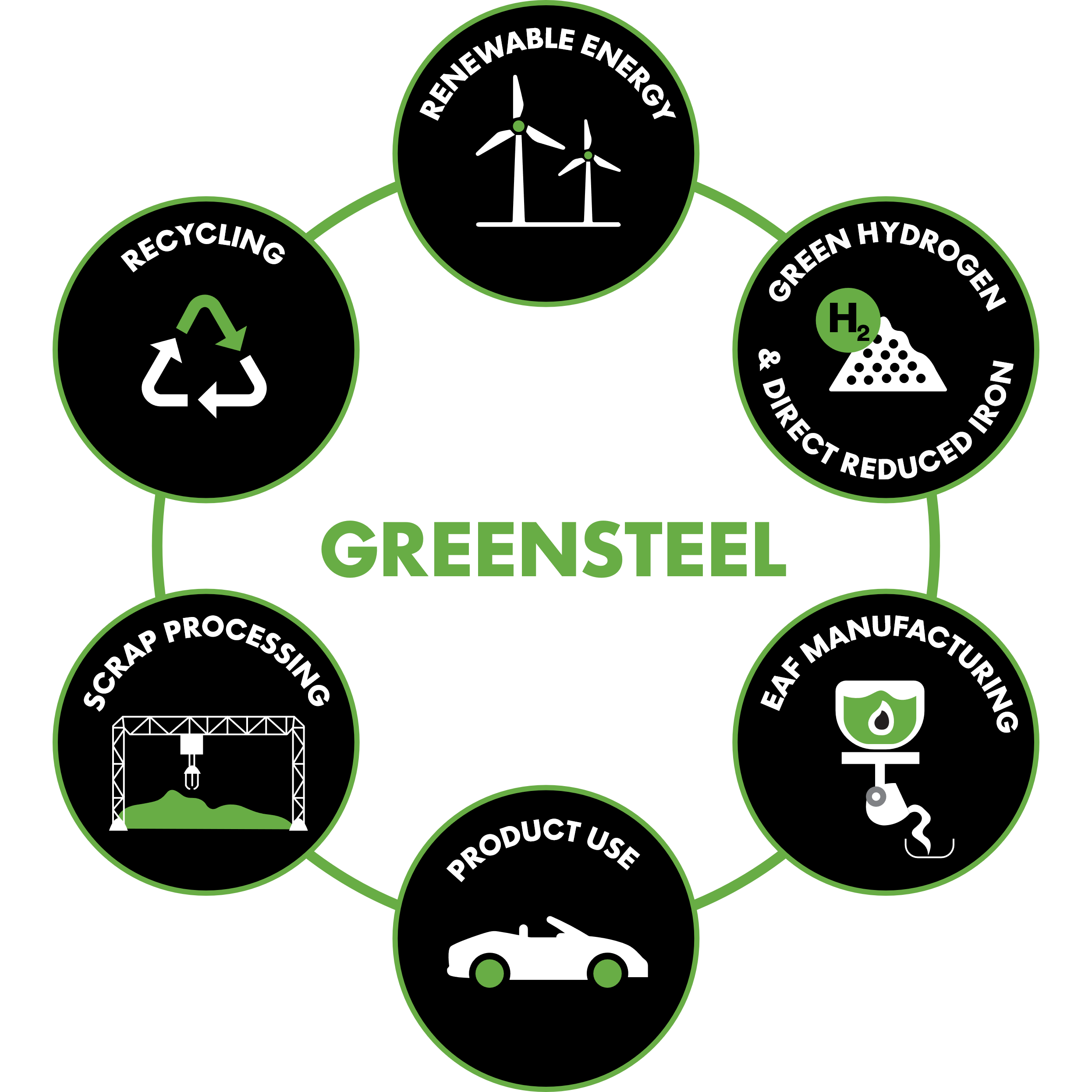 Re-cycling of CO2  (CCS – CCU)
Switch of energy source
Reach ZERO carbon emissions in steel making is possible?
Current production relies on blast  furnace route
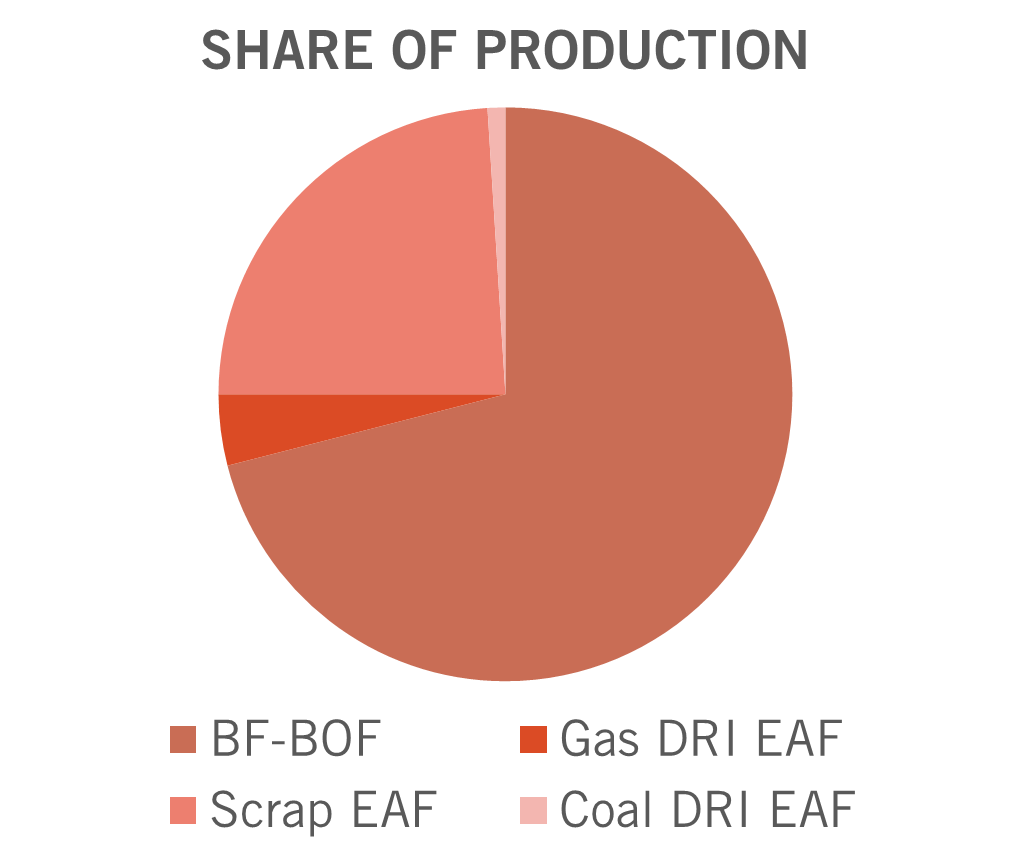 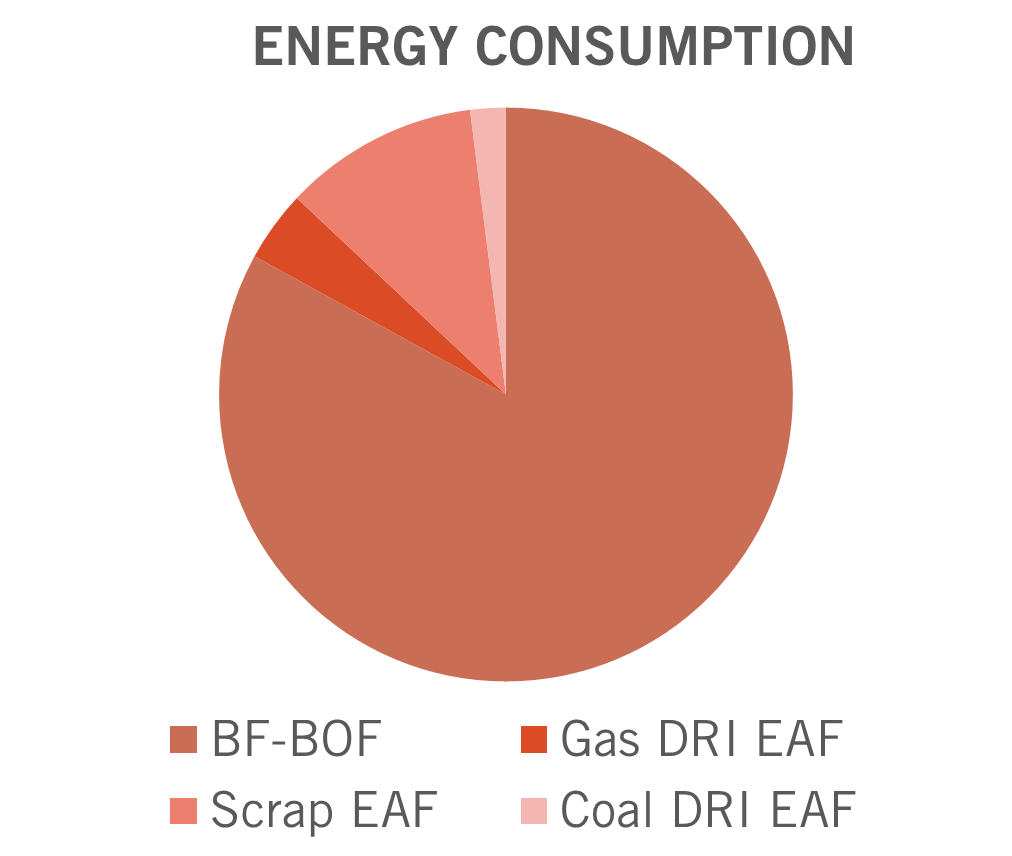 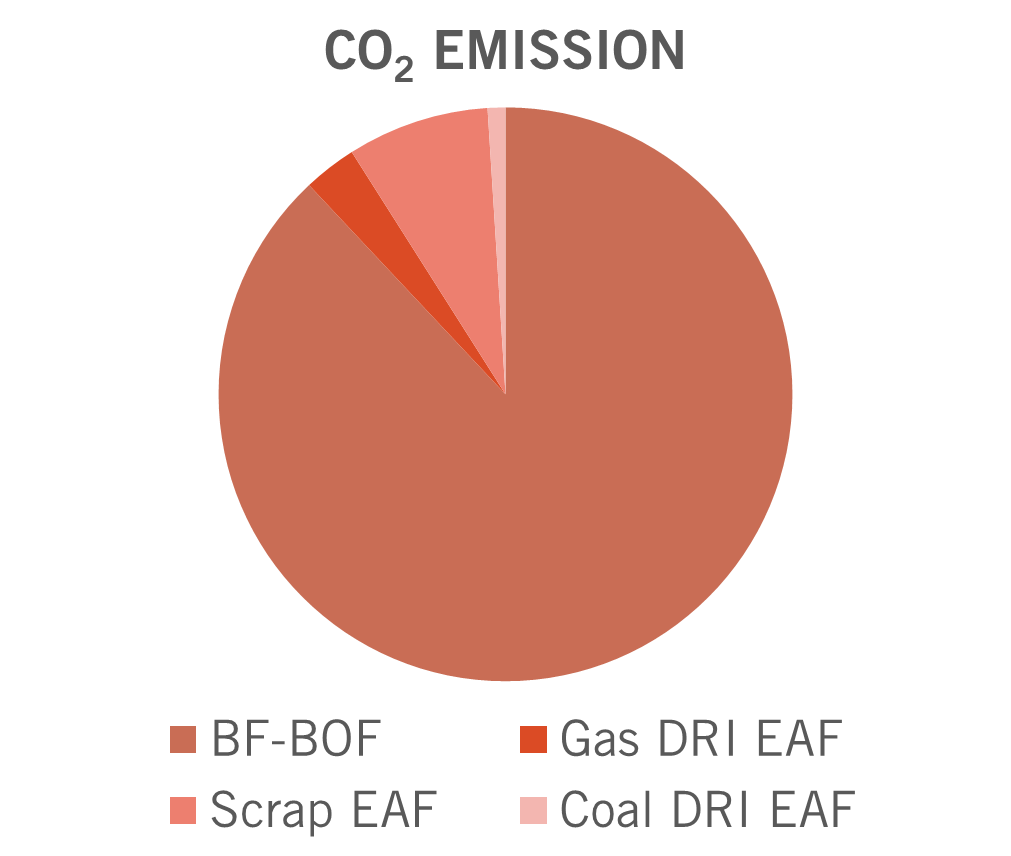 COMPARISON OF EMISSIONS SCOPE 1&2 FOR STEEL PRODUCTION ROUTES
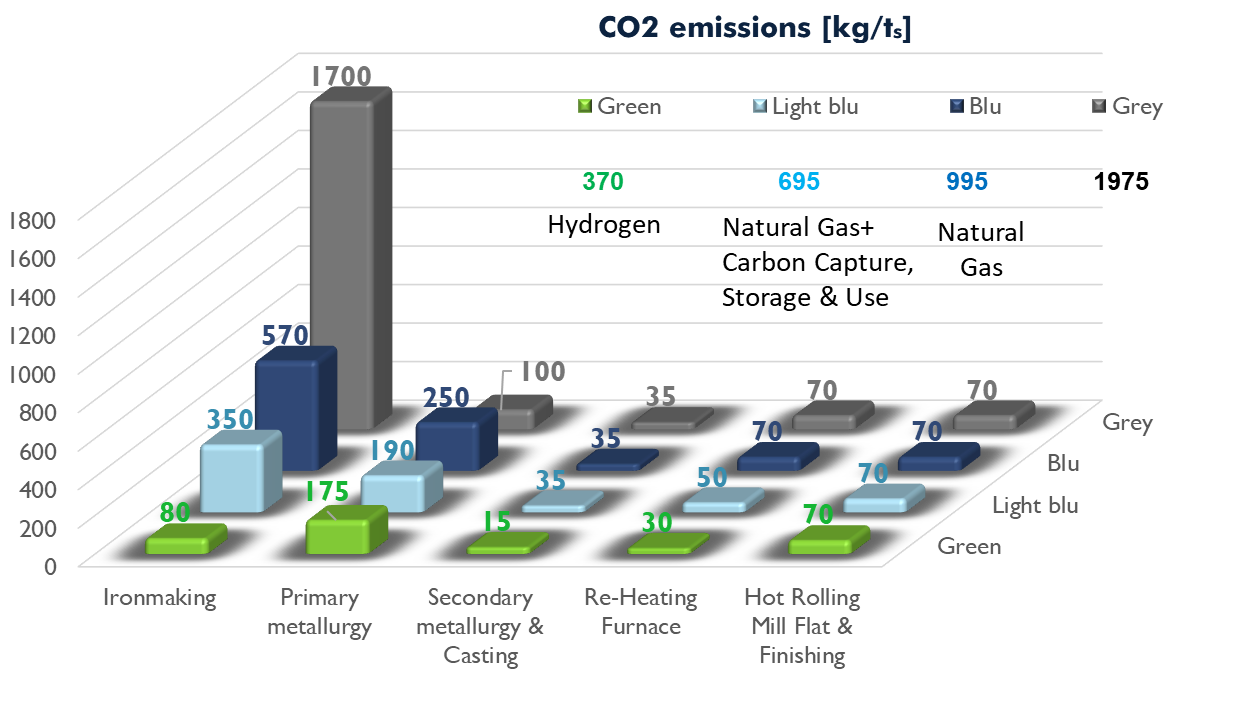 Blast Furnace + BOF
COAL
NATURAL GAS
HYDROGEN
Energiron process – process flow diagram
TOP GAS HEATRECUPERATOR
WATER REMOVAL
IRON ORE
Process gas COMPRESSORS
PG HEATER
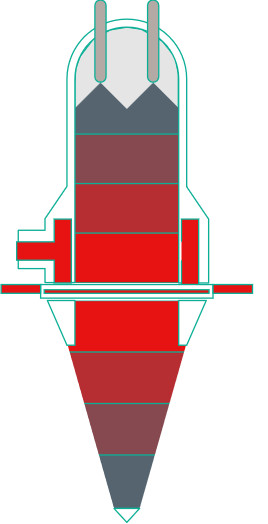 ENERGIRON
REACTOR
CO2
REMOVAL
O2
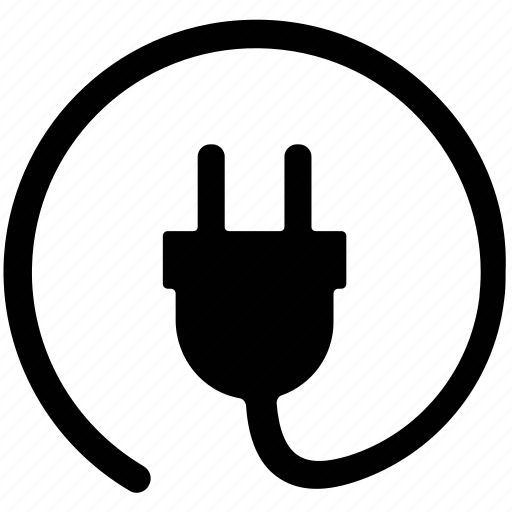 NG
H2
HUMIDIFIER
EPGH MODULE
Direct reduction plant (DRP)
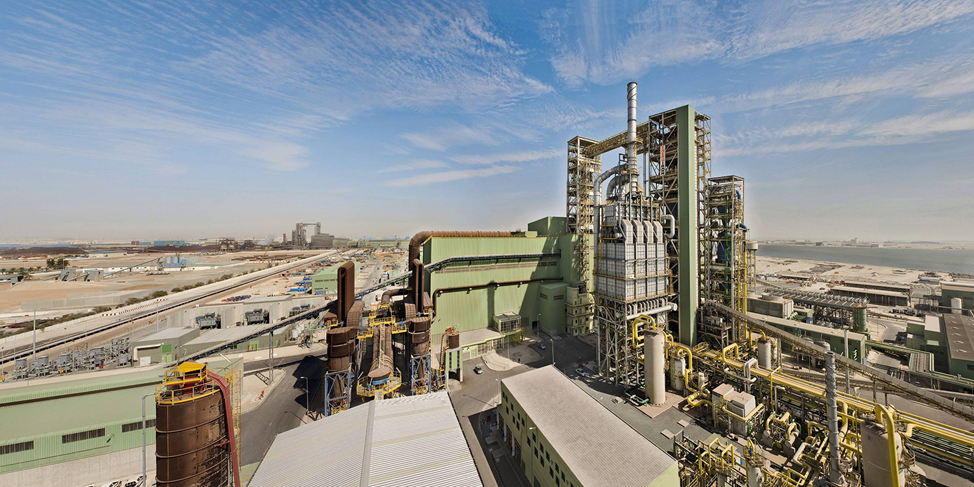 Transition towards Net-zero co2 emission in dri production
CO2 CAPTURE AND UTILIZATION
HIGH PERCENTAGES OF HYDROGEN
E-PGH MODULES
FLEXIBLE PATH TO LOW CARBON FOOTPRINT
HYDROGEN BURNER
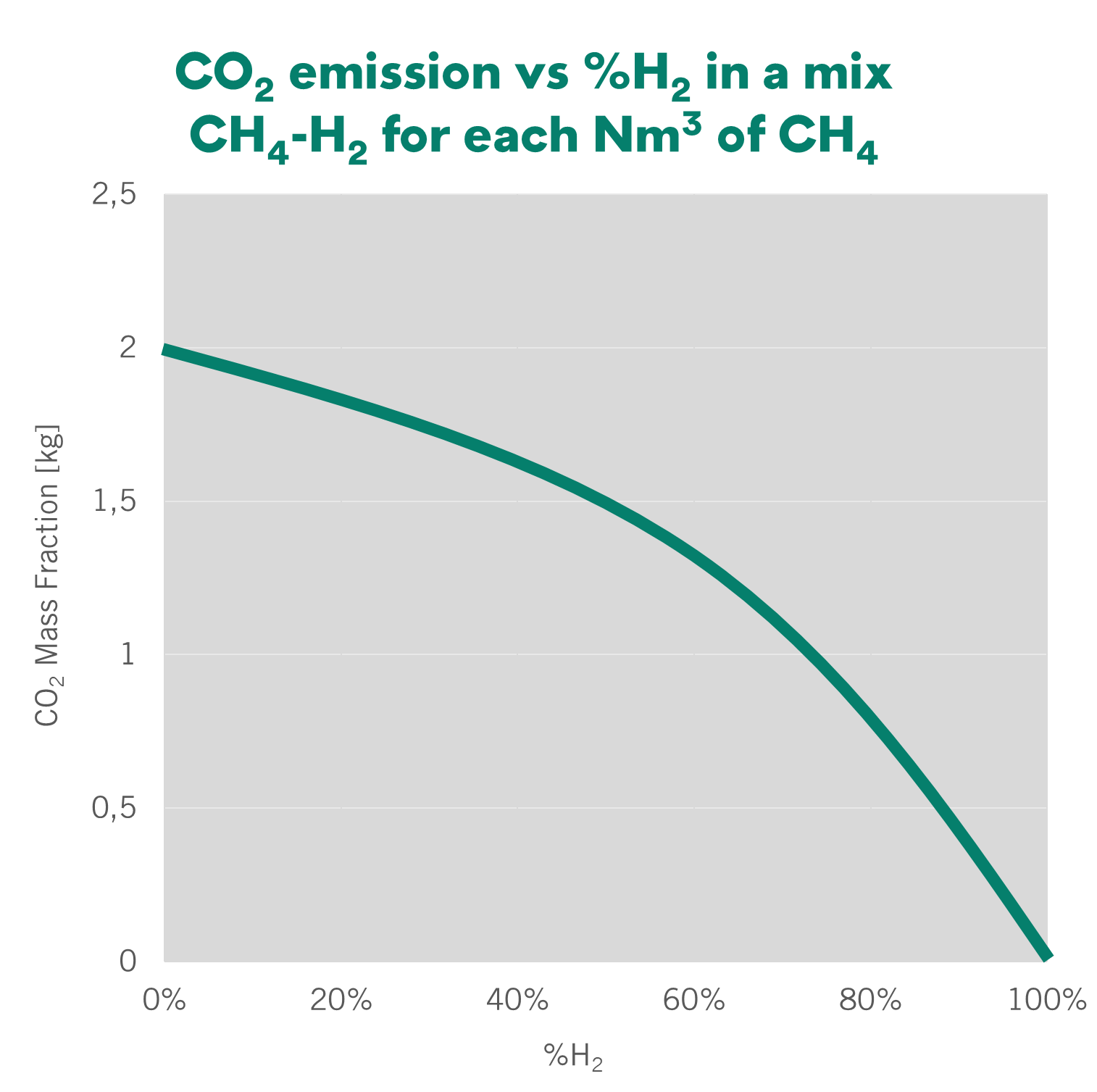 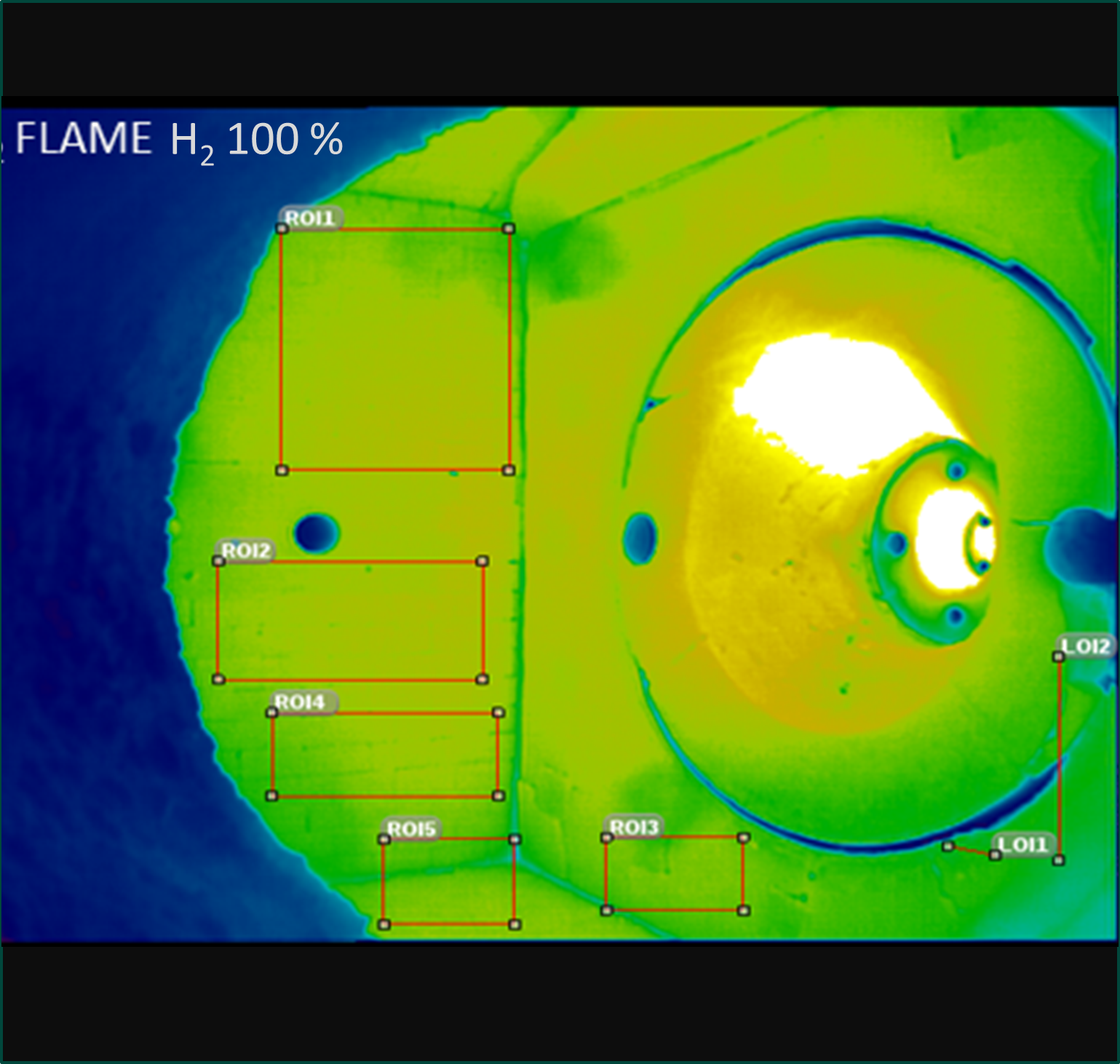 HYDROGEN BURNER
Pros:
CO2 Reducing
Solution:
Flameless Technology
Cons:
NOx  Emission
High thermal stress on burner
H2 Burners Installed– Reference List
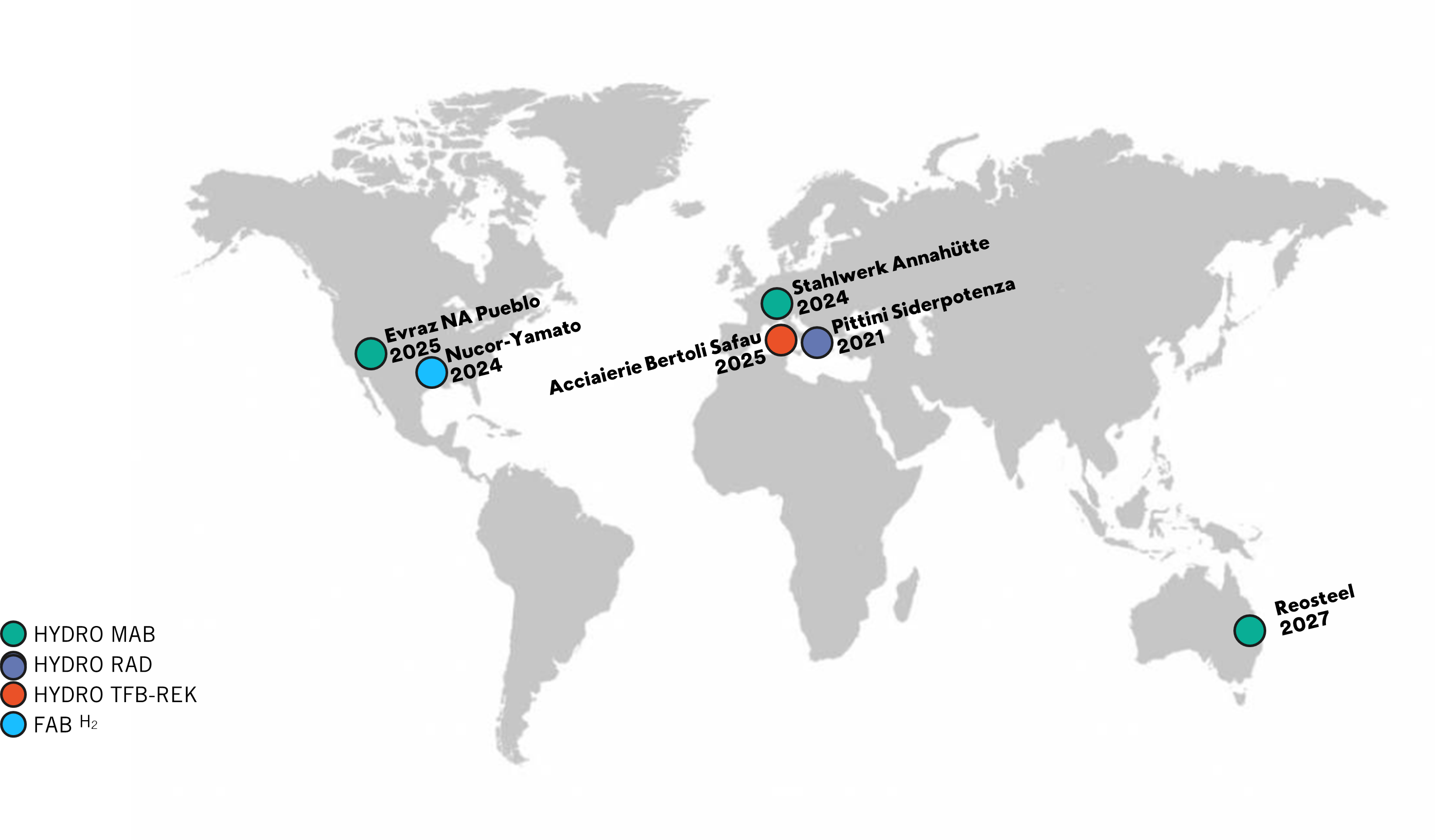 GISH - GRID INTERACTIVE STEELMAKING WITH H2
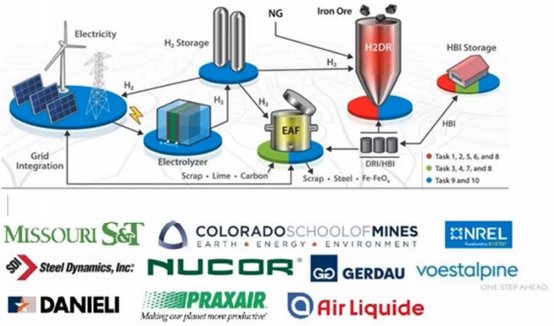 Project financed by DOE (Department Of Energy), started in 2021 
Integrating renewable sources power grid with H2 DRP and EAF production 
Use the excess energy from renewables to convert it in hydrogen and use it to produce  clean steel
NAHV -  ABS H2 utilization for special steel
production and treatment testbed application
Heat treatment furnace to anneal continuous casting blooms or ingots or bars

Upgrading of the combustion system

18 burners to operate with hydrogen and natural gas mixtures in the range 0-100%

Hydrogen supplied by truck from the production site (external supplier part of NAHV Consortium) to ABS

Hydrogen stored in tanks of such capacity as to ensure the operations of entire heat treatment cycle in case of 100% H2 blend.
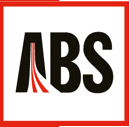 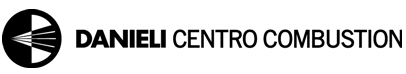 Thank you for the attention